Q1
Q2
Q1
Q2
營養午餐
目錄：


           1 .營養午餐製作過程
           2.營養午餐相關法律
           3.總結
           4.有獎徵答
營養午餐製作過程
營養午餐的廚房平面圖
服裝
非常衛生。

連鬢角都不能露出。
辦公室
裡面有:工作人員執照、食品的檢驗結果、
食品履歷、證書等。
負責工作:食材檢驗及設計菜單。
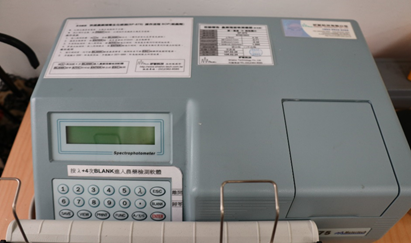 檢驗設備
前處理區
工作:處理食材、盤點貨物、挑選蔬菜清洗、
準備水果
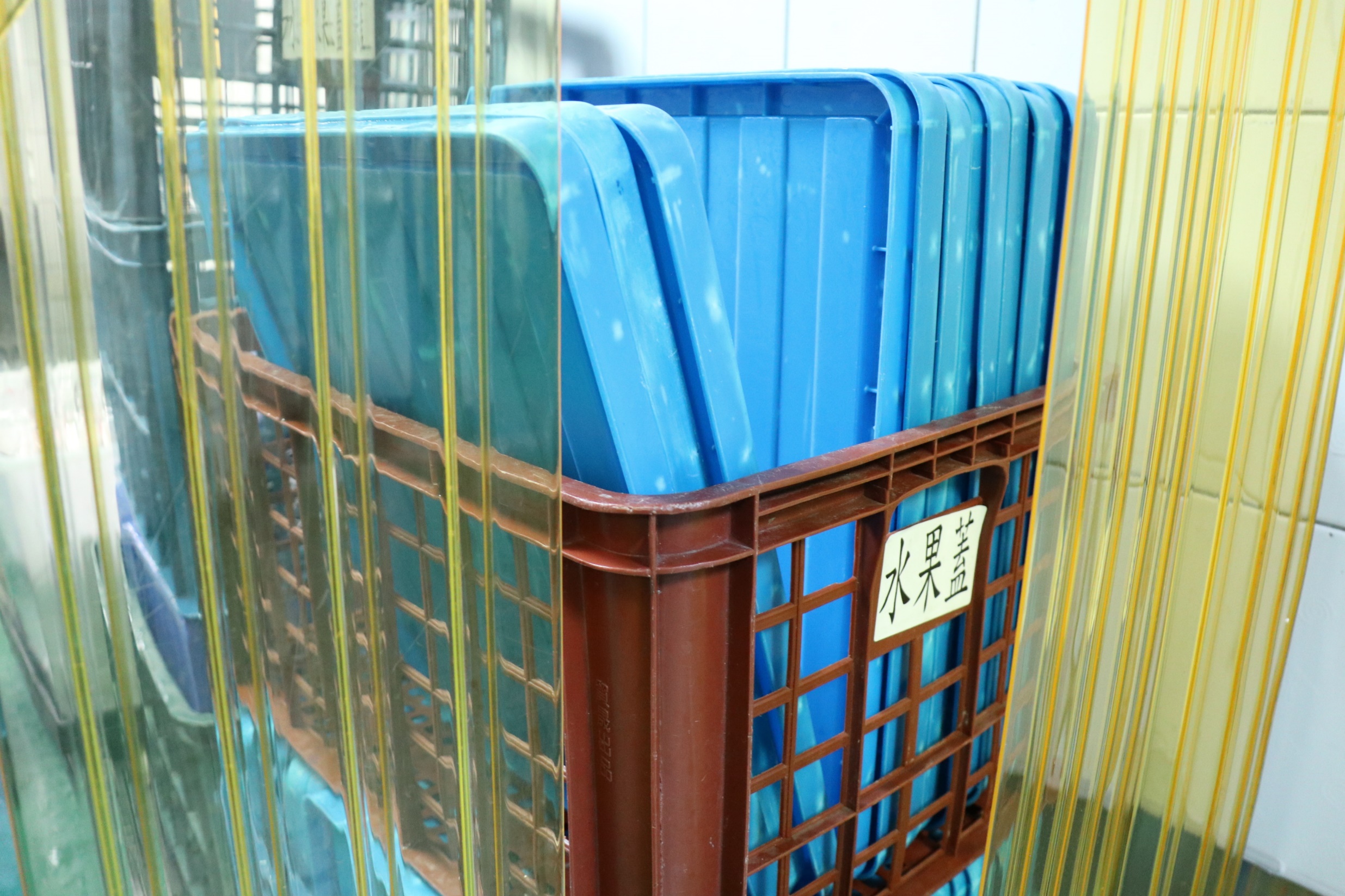 黃色塑膠簾是為了避免蚊蟲飛入
各種蓋子會分類放好
廚房.包裝室.出貨區
廚房工作:烹調、調味
包裝室工作:分裝食物、器皿蒸汽消毒
出貨區工作:派送食物
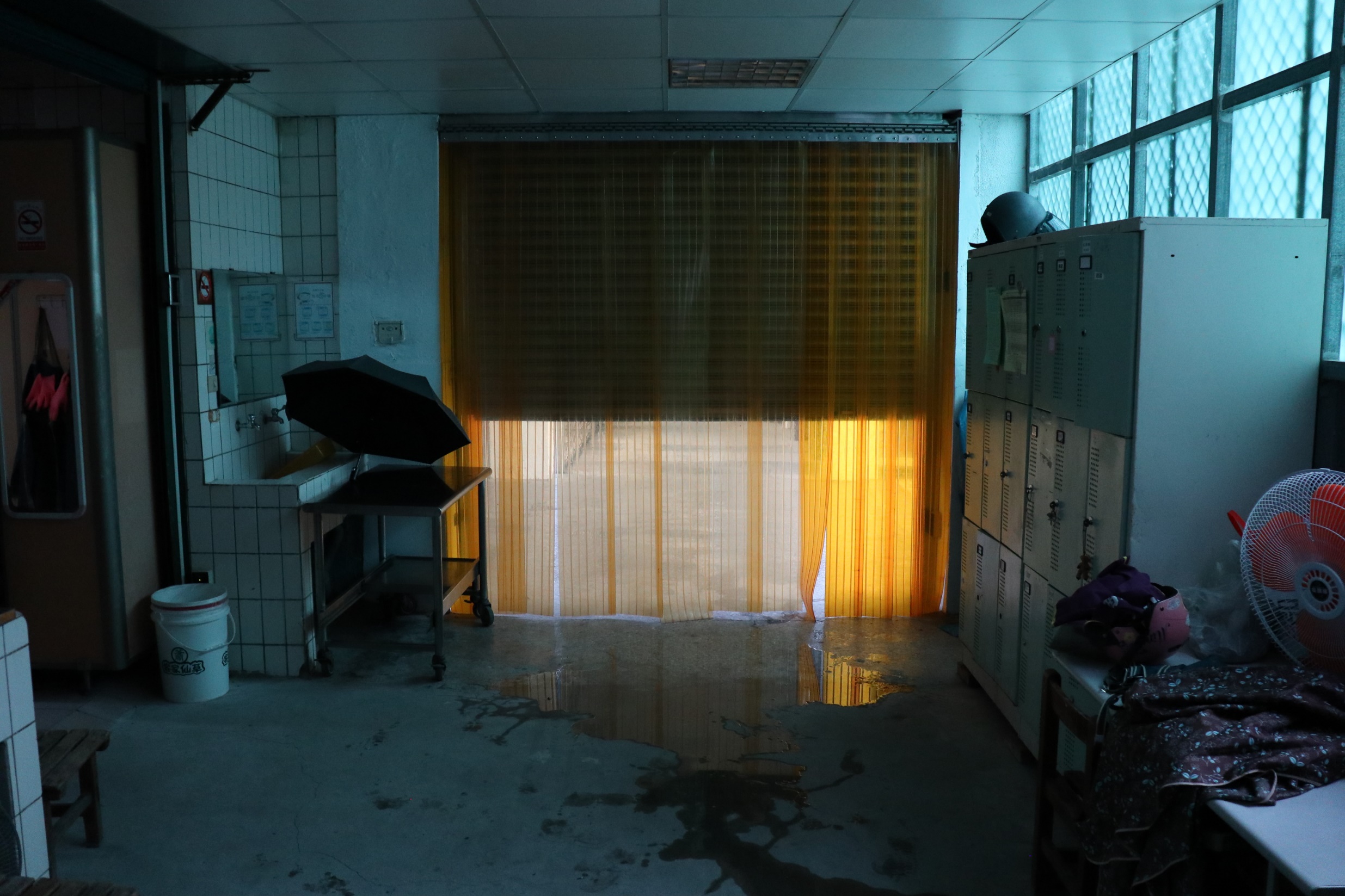 送餐區平常鐵門是拉下來完全隔離
冷凍庫.乾料庫房
冷凍庫工作:保存食材
乾料庫房工作:檢核保存日期
冷凍庫
營養午餐相關法律
國小1~6年級學生每日攝取量
法律限制
甜湯、
油炸食品
不可太多
天然食
   材為主
醃漬物
  不可太多
不可未加熱
 直接供應食
 材
菜色每週       不能相同
奶類限鮮乳
資料來源:新竹市香山高中 林秀珠 營養師 https://goo.gl/Nf8gMq
營養午餐菜單原則
2.營養
1.衛生
3.美味
4.經濟
總結
總結
營養午餐受很多法律限制Q_Q，
但非常衛生且營養
真拿法律沒辦法
有獎
徵答
有獎徵答
Q1:營養午餐工作人員的標準打扮，鬢角能不能露出?
A1：不能
A2：能
有獎徵答
Q2:營養午餐菜單設計原則是?
A1：衛生、營養、美味、經濟
A2：衛生、兒童喜好、好吃、便宜